Ethics of Tuberculosis Prevention, Care and Control
MODULE 11: conclusion
[insert Speaker Name
Date & 
Location here]
Insert country/ministry logo here
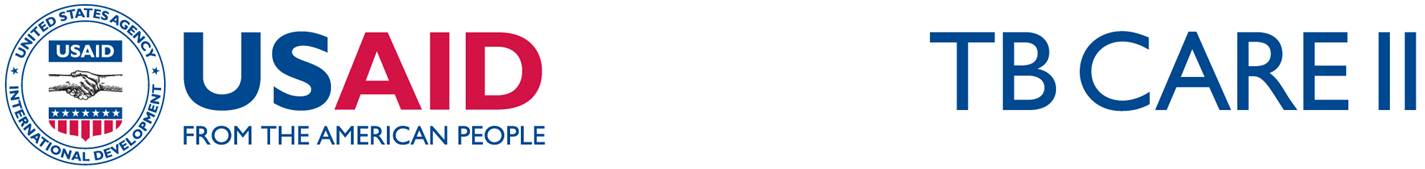 Objectives
Upon completion of this module, you will be able to:
Discuss emerging ethical issues in TB prevention care and control
Identify strategies and approaches to improve ethical TB management practices within your work setting
2
[Speaker Notes: Review slide content]
Emerging Issues
Palliative/end of life care in infectious, untreatable patients
Treatment when safety profile of drugs is unclear
Monotherapy in the era of non-treatable TB
Compassionate use of TB drugs
Catastrophic expenditures in TB patients
Have you seen the impacts of these in your setting?
What other emerging ethical issues have you noted?
3
[Speaker Notes: State that these emerging issues raise serious ethical and moral concerns
Review slide content]
What does this training mean for you?
4
[Speaker Notes: State that among other characteristics, TB is a disease  the treatment of which asks people to consider and make decisions regarding individual autonomy and the public common good and that there are instances when these considerations are divergent 
It is a condition that puts into stark focus the rights of the individual and those of the public at large
This raises ethical dilemmas for health care workers who support TB programmes, who have to strike a balance between what is right for the individual patient vs. what is right for the broader community
This training has aimed to make you aware of the ethical considerations in the prevention, testing, treatment, care and support of TB
It is hoped that this training as well as the WHO guidance on ethics of TB prevention, care and control will assist navigating these complex issues
Some of these issues are identified on this slide
Review slide content]
Applying your training…….Instructions
GROUP
INDIVIDUAL
PLENARY
Using the Ethics of TB Prevention, Care and Control Assessment Tool that you completed for your TB programme, select the area which you believe will be most improved by applying the ethical values and guidance
Use Activity 6 Planning Tool in the Delegate Hand-out to plan actions you will take to achieve improvement in the area you selected and identify ways in which you can address gaps to achieve improvement in the following timeframes: 
Immediately
At 1 month
At 6 months?
Review the barrier that you identified in Obligation to provide access to TB services: Activity 4 Delegate Hand-out to assist with the identification of the component where you can have the greatest impact to assist you
Consider issues that you can directly impact on so that you can continue to improve the TB service you provide
5
[Speaker Notes: Ask delegates to refer to the slide for instructions on how the activity will be run.
Inform them that the instructions are also available in the Ethics of TB Prevention, Care and Control Planning Tool: Activity 6 Delegate Hand-out and that they should refer to it 
Ensure that delegates understand the instructions and clarify any misunderstanding
This is an individual activity, followed by work in small groups and plenary discussion that will take a total of 1 hour and 15 minutes   
Set aside 5 minutes for giving instructions
20 minutes to work on their own
20 minutes in small groups of 3
25 minutes for a plenary discussion 
5 minutes summarising and wrapping up the training course 

Ask delegates to work by themselves in order to identify the priority area in their TB programme, where application of the ethical guidance discussed during the training will enable them to provide individuals at risk of and those with TB more effective care and support.
Thereafter, they need to create a plan that will address the gaps they’ve identified.  
Tell delegates when they have 5 minutes remaining for individual work
Tell delegates when to start working in their small groups and when they have 5 minutes remaining
Thereafter, facilitate a plenary discussion. 
Using each of the areas listed in the Planning Tool, ask delegates who have identified that particular area to volunteer to share the challenge, as well as the interventions they believe will address gaps in the short, medium and long term
Indicate that as delegates listen to others share their plans, they may feel free to amend or add  other actions that they want to implement to their Planning Tool 
Ask other delegates to volunteer their opinions and views if they have identified different challenges and potential actions within the same area
 Ensure that challenges and potential actions to address these challenges in all eight areas listed in the Planning Tool are discussed
Remind delegates to focus on issues that are within their span of control; in other words, issues that their actions will have an impact on]
Next Steps
Return to your work setting with the completed  Activity Planning Tool and actions that can be taken:
Immediately
Within 1 month
Within 6 months
Discuss key outcomes and planned actions with your line manager  and others in programme as appropriate to garner support
Continue to think critically and carefully about ethical TB prevention, care and control in your job!
Advocate for the importance of addressing ethics, human rights, equity and social dimensions in TB programmes
6
[Speaker Notes: Thank delegates for their active participation over the last 2 days
Mention that the Ethics of TB prevention, care and control Training Course Evaluation Form asks for input into how delegates would like to report back regarding progress with implementation of planned actions]
References and Resources
World Health Organization. Guidance on ethics of tuberculosis prevention, care and control. 2010
World Health Organization. Global Tuberculosis Report. 2014
World Health Organization. Global strategy and targets for tuberculosis prevention, care and control after 2015. 2015
United Nations Human Rights. General Assembly Resolution 217 A (III): Universal Declaration on Human Rights. 1948
International Standards for TB Care, Third Edition, 2014
Zungu M, Malotle M. Do we know enough to prevent occupationally acquired tuberculosis in healthcare workers? Occupational Health Southern Africa. http://www.occhealth.co.za/?/viewArticle/1263. Accessed on 11 May 2015
United Nations Economic and Social Council. Siracusa principles on the limitation and derogation of provisions in the International Covenant on Civil Political Rights, U.N. Doc. E/CN.4/1985/4, Annex. 1985 
Council for International Organizations of Medical Sciences (CIOMS) in collaboration with WHO. International Ethical Guidelines for Biomedical Research Involving Human Subjects. 2002
World Medical Association. Declaration of Helsinki. Ethical Principles for Medical Research Involving Human Subjects. Oct 2008
Sagbakken et al. BMC Medical Ethics 2013, 14:25. http://www.biomedcentral.com/1472-6939/14/25. Accessed on 9 May 2015
Public Health Leadership Society. Principles of the Ethical Practice of Public Health. 2002
World Health Organization. Guidelines for the programmatic management of drug-resistant tuberculosis. 2011 update
World Health Organization. Towards universal access to diagnosis and treatment of multidrug-resistant and extensively drug-resistant tuberculosis by 2015
World Health Organization. Tuberculosis, ethics and human rights. WHO Regional Office for Europe Report of a regional workshop. Copenhagen, Denmark 16 October 2013
Companion Handbook to the WHO Guidelines for the Programmatic Management of Drug-Resistant Tuberculosis. Geneva: World Health Organization; 2014. 21, Ethics in programmatic management of MDR-TB
World Care Council/International Standards for TB Care. Patients’ Charter for Tuberculosis Care. 2006
7
[Speaker Notes: State that the list of resources and references on the slide will provide delegates with additional material on this important topic]
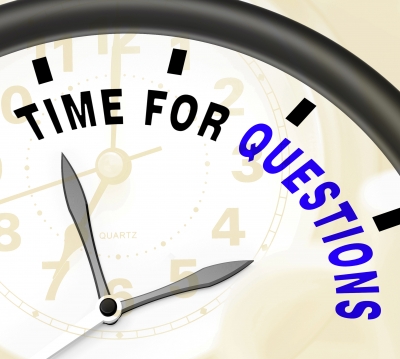 8
[Speaker Notes: Check if delegates have any final questions and address these 
State that this is the conclusion of the course
Thank the delegates for being receptive and engaged
State that you hope the group has found the material of use and hopefully it will also be  also valuable for when delegates  return to their regular posts.
Indicate that at the very least, you hope that the course has brought you a different and positive insight into the valuable work that delegates do daily
State that you (and other presenters and facilitators) now need them to tell you how you did by completing an evaluation form
Ask delegates to complete form and return it and thank them for their participation and their feedback]